Welkom in 2021
Overzicht personeelspuzzel
Bijna rond met dank aan Koen en Greet: hopelijk een begin voor heel wat jaren! 
Vervanging van Anouk:mensen die iets heel anders hebben gedaan bekijken of ze toch niet even dit willen proberen
Vervanging Jean-Pierre/Jos/Bernard: Jean-Pierre is sinds vandaag uitgevallen: Gunther Vinck zou eventueel kunnen voor een aantal uren, aanvraag voor vacature is reeds gedaan
Wissel coördinatie GM
KD + coördinator eerste graad OV4
Maatregelen
Communicatie 2/01: 
	- maatregelen onderwijs verlengd tot 	krokusvakantie 
	- verhoogde maatregelen (overleg, 	nieuwjaarsreceptie,sport,ventilatie)
	- bij stijging omwille van varianten: 	plan B voor de samenleving met hierbij 	mogelijke verlenging van de 	krokusvakantie
Dus … verlengde maatregelen
contactonderwijs: uurrooster geupdate: vragen of bedenkingen: stuur mij een mailtje via smartschool 
Afstandsonderwijs: regels blijven hetzelfde maar de leerkrachten GASV geven een les/contactmoment via smartschool live om de betrokkenheid van de leerlingen te verhogen: gelieve aanwezigheid door te geen van de leerlingen 
Inzetten op kwetsbare leerlingen zoals verwacht wordt vanuit de overheid: zie verdere slides
Inhaalmoment als eerste stap
Document klassenraad doorgeven tegen donderdagavond. Dan kunnen brieven worden doorgegeven voor volgende week op vrijdag. 
In eerste instantie: inhaalmoment omwille van tekorten vorig semester: doelstelling inhaalmoment: kijken welke vaardigheden de leerlingen tekort komen om afstandsonderwijs goed aan te vatten. 
In tweede instantie: inhaalmomenten voor leerlingen die ook dit semester niet tot afstandsonderwijs komen.
Inhaalmoment= een gescheiden circuit
-steeds twee bubbels die langs komen
Containerklassen worden hiervoor gebruikt 
Bubbel 1 neemt 10 min voor de speeltijd, speeltijd: speeltijd op brandweg achteraan.
Bubbel 2 neemt 10 min na de speeltijd, speeltijd: speeltijd op brandweg achteraan.
Middagpauze gaat door in de containerklas, er kan niets uit de refter gehaald worden
Opvolging groepswerkplannen
Allen bedankt om de groepswerkplannen er terug bij te nemen en bij te sturen waar nodig! Hopelijk was het ook voor jullie een meerwaarde om even stil te staan bij alles wat jullie reeds hebben bereikt.
Opvolging groepswerkplan OV3
Vertragingen vallen redelijk mee zo blijkt, ongeacht corona, bij sommigen wissels maar heel fijn om te zien dat jullie ook een plan hebben om de doelstellingen die net werden gezien in het eerste semester bij te sturen. 

Een aantal collega’s (zeer beperkt, waarvoor dank aan alle collega’s die het hebben gemaakt) moeten hier nog even mee aan de slag of antwoorden op mijn mailtje, kijken jullie dit even na?
Opvolging groepswerkplan OV4
praktijkleerkrachten, Gelieve mijn mailtje rond vraag groepswerkplan op te volgen, ik kreeg nog geen feedback rond deze vraag van jullie 
Algemene vakken: wel wat achterstand en daar maken we ons best wat zorgen over: kunnen jullie dit opvangen met OOM waarbij jullie nadenken waar ze zelfstandig mee verder kunnen en jullie de instructie in de lessen geven? Kunnen jullie ons een stand van zaken doorgeven net voor de krokus? Want indien nodig moeten we kijken hoe we dit verder kunnen bijsturen… De eindtermen zijn hier vanzelfsprekend van belang!
leerlinggesprekken
Kort gesprek met iedere leerling om welbevinden actief te bevragen bij de leerlingen 
Feedback rond de werking van de school om te kunnen meenemen naar de evaluatiedagen en naar beleidsoverleg
Nakijken agenda leerlingen (opvolging agenda ligt bij de KD) maar ik volg graag even mee op gezien het belang van dit document
Planning volgt via mail
Moment om een pluim te geven aan de leerlingen of concreet aan te geven wat er moet worden bijgestuurd
Planning evaluatiedagen
Bijeenkomst essentieel voor de onderwijspraktijk: dus live met maatregelen voor corona (ontsmetting, ventilatie, afstand) 
Dit jaar geen extra document voor de basisaanboders 
Wel arbeidsrijpheid/arbeidsbereidheid om te vermijden dat het eind van dit schooljaar heel veel wordt
planning evaluatiedagen
Evaluatiedagen 27-28-29 januari: 
Voorbereiding + evaluatiedag 
Vakgroepen
vorming
Werkgroepen: bosklassen (is dit nodig? Dit zal vermoedelijk niet doorgaan… want kan pas in code groen), wekgroep opendag(kan dit concreet gemaakt worden?), werkgroep website (moet ik de provincie uitnodigen?) 
Is er nood aan overleg rond de opleidingsprofielen in de opleidingsfase volgend jaar? Wat hebben jullie hierbij nog nodig?
vorming
Lang geleden mailtje gestuurd of er mensen wouden inschrijven… Veel interesse terug gekregen. Dus vorming aangevraagd:online alternatief natuurlijk. 
- Omgaan met type 3 leerlingen
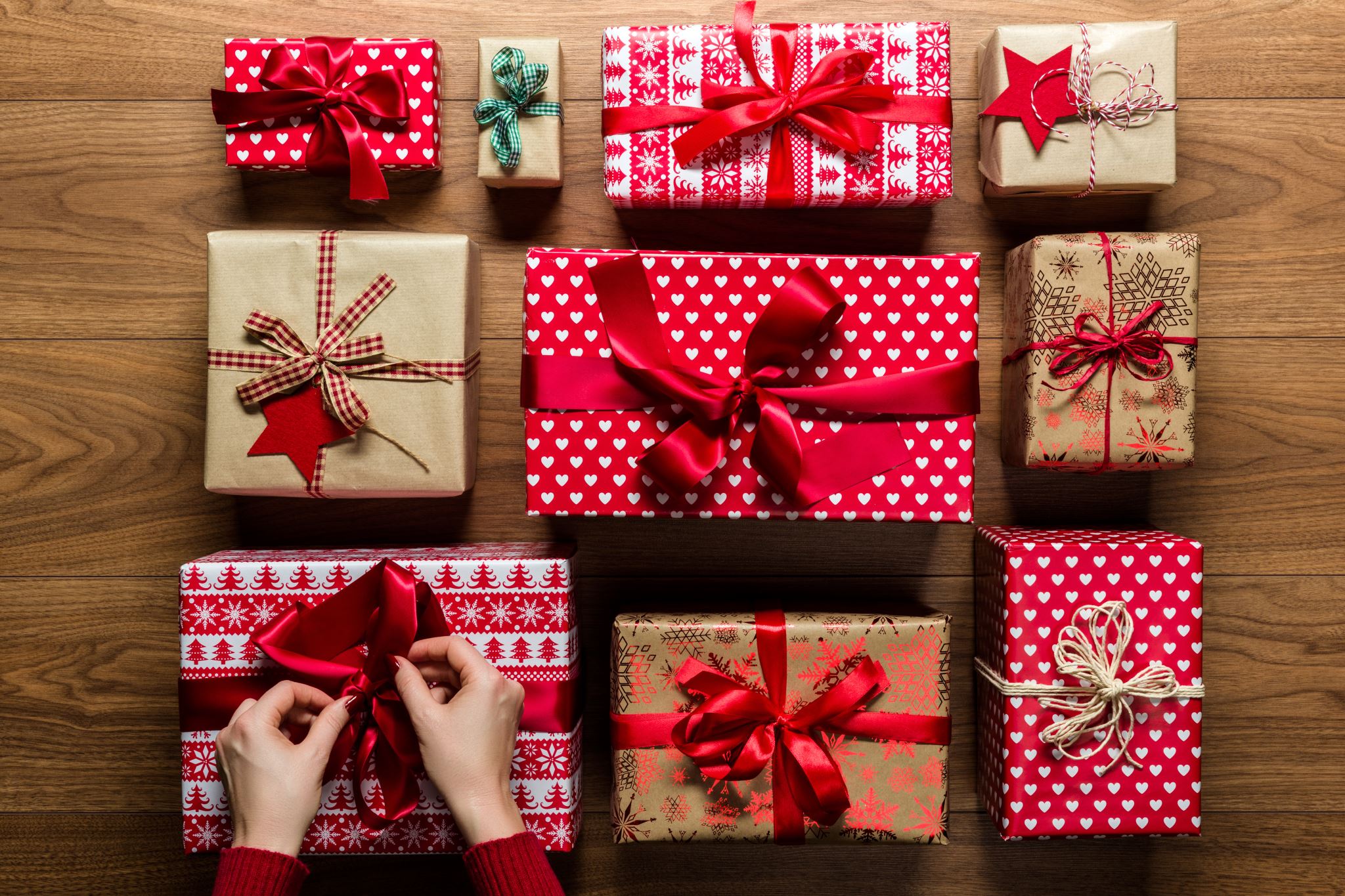 Secret santa
Secret santa
Cadeautjes te verzamelen tegen donderdag (leraarskamer)
Een coronaproof alternatief om pakjes uit te wisselen: 
 bezorg als secret santa 3 geheime tips aan je buddy over jou als persoon 
Ga als buddy op zoek naar jouw secret santa: gevonden? Spreek een momentje voor uitwisseling af als jullie beiden op school zijn. 
Maak een magisch moment van het geven en ontvangen! Deel je geven en ontvang momentje met een foto in de whatsapp groep (zegt dit jou niets? Geef het aan dan voegen we je toe als je wil!)
Wie zijn secret santa tegen eind volgende week niet gevonden heeft: vrijdag om 16.00 bezorg je elkaar je cadeautje indien je het niet sneller hebt ontvangen
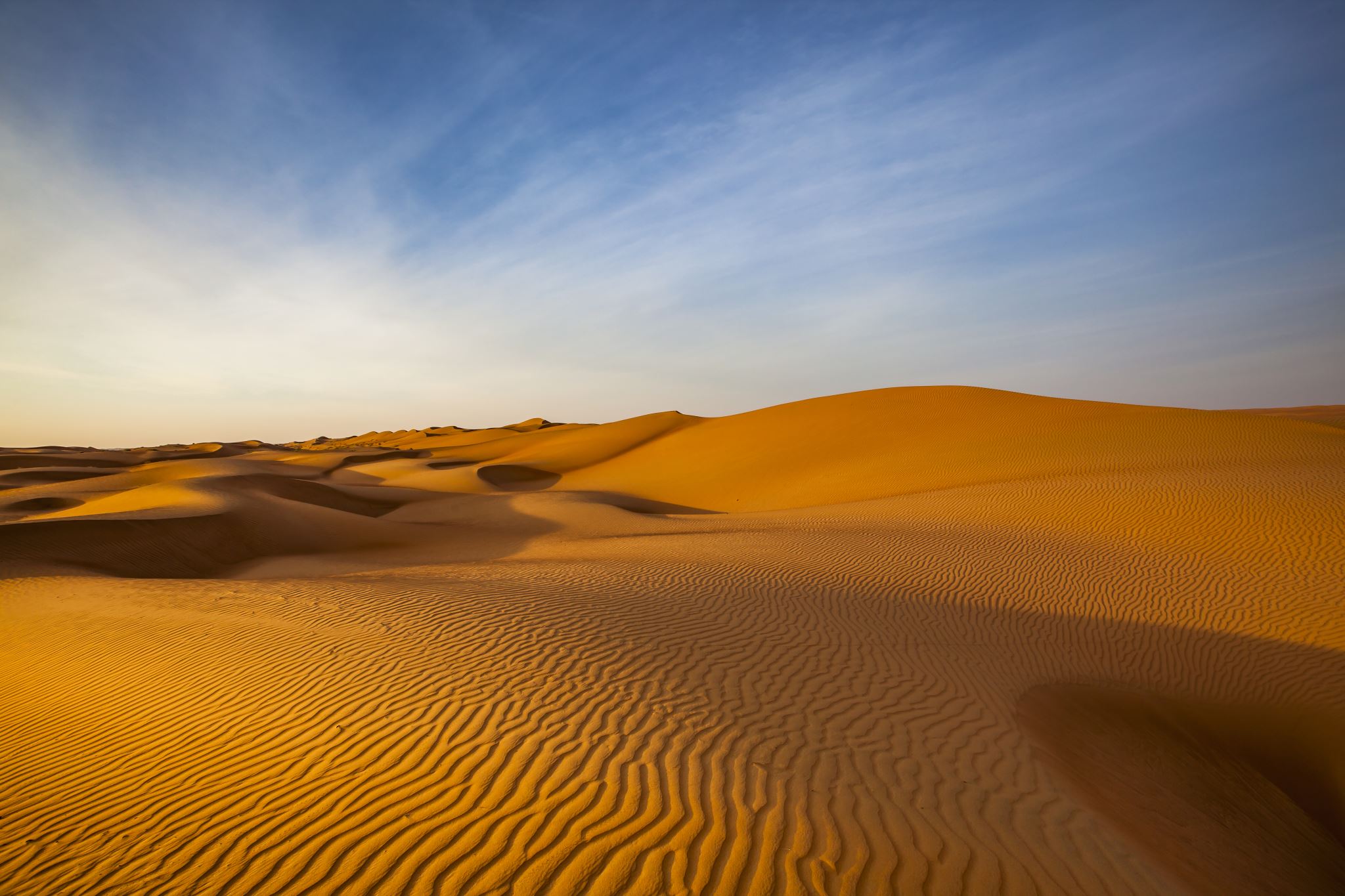 Een blik naar de toekomst
2021-2022
OV3: 
Nog geen beslissing rond de programmaties
OV4: 
A-stroom in economie en bedrijf
B-stroom Hout, bouw, Schilder-decoratie

Maar is dit allemaal haalbaar naar volgend jaar? Contact opgenomen met schoolbestuur om dit te bekijken. Binnenkort teamsoverleg en vakbondsoverleg
To do’s schooljaar 2020-2022
Website afronden dat de oude website weg kan
Open dag uitwerken 
GWP goed blijven opvolgen 
Nadenken over hoe we lesdoelen kunnen vertalen en implementeren: inoefenen met agenda